Figure
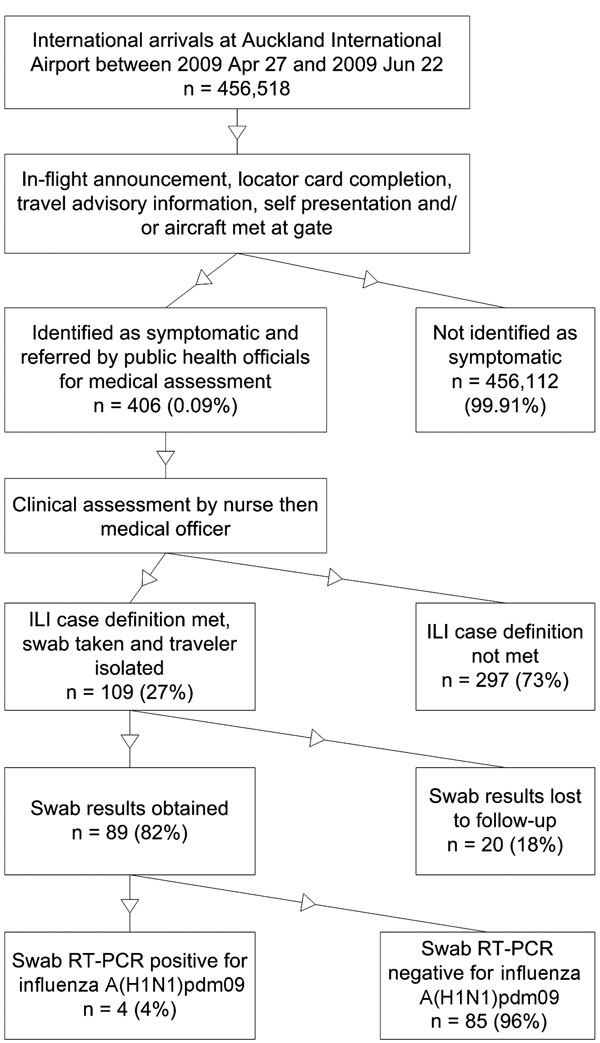 Figure. . . Process used to screen arriving international passengers for influenza A(H1N1)pdm09, Auckland International Airport, New Zealand, April 27–June 22, 2009. ILI, influenza-like illness; RT-PCR, reverse transcription PCR.
Hale MJ, Hoskins RS, Baker MG. Screening for Influenza A(H1N1)pdm09, Auckland International Airport, New Zealand. Emerg Infect Dis. 2012;18(5):866-868. https://doi.org/10.3201/eid1805.111080